Умножение одночлена на многочлен
Сиренко Т. А., учитель математики МКОУ СОШ №3  
ст. Бекешевской
Цели урока:
Повторить
	правило умножения одночлена на одночлен, 
	применение алгоритма умножения одночлена на многочлен на практике.
Обобщить полученные знания.
Маршрутный  лист
Замок
 Повторений
Картинная 
галерея
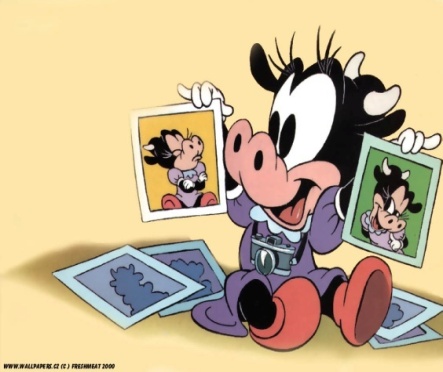 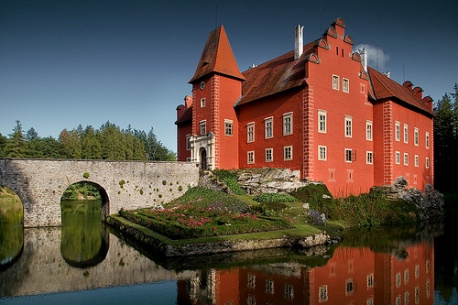 Город Усердия
Село 
Пословиц
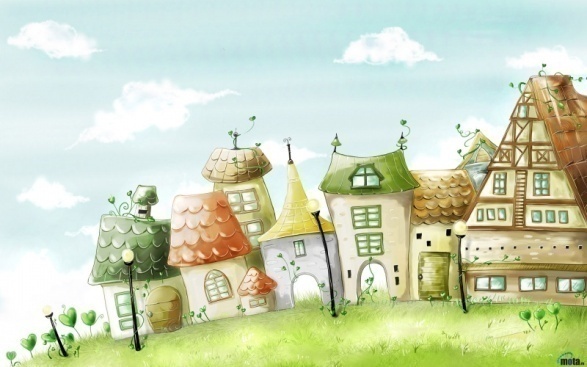 Терминологический   диктант
Одночленом называют сумму числовых и буквенных множителей. 


Буквенный множитель одночлена, записанного в стандартном виде, называют коэффициентом одночлена. 

 Целое выражение, которое содержит произведение чисел и букв, называют одночленом. 


Сумма показателей степеней всех букв входящих в одночлен называемый степенью одночлена. 

Чтобы раскрыть скобки, перед которыми стоит знак “+”, скобки надо опустить, сохранив знак каждого члена, который был заключен в скобки.

 Когда раскрываем скобки, перед которыми стоит знак “-”, скобки опускаем, и знаки членов, которые были заключены в скобки, меняют на противоположные.
Проверка
1. —
2. —
3. +
4. +
5. +
6. +
Выставим оценки
«5» - ошибок нет   
«4» - одна  ошибка  
«3» - три  ошибки   
«2» - больше трёх ошибок
Картинная галерея
Пифагор
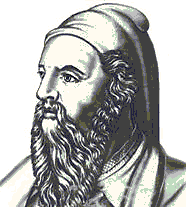 Этот античный ученый побеждал на Олимпийских играх и впервые открыл математическую теорию музыки
а) 3ab * (a2 – 2ab   +b2)=
3a3 b– 6a2b 2  +3ab3
Решим устно задания
№1. Выполнить умножение одночленов:
а) 8с· (-5х) =

б) -3х·ху2=

№2. Решите уравнения:
а) 8х=24             

б) -4у=28

  №3. Выполнить умножение одночлена на многочлен:
 2у· (у-1) =
-40сх
Наукой свет стоит,    ученьем люди живут.
-3х2у2
Не красна книга письмом, а красна умом.
x = 3
Кто грамоте горазд, тому не пропасть.
y = - 7
Знайка по дорожке  бежит, а незнайка на печи лежит.
2y2 – 2y
Учись доброму - так худое на ум не пойдет.
ФИЗКУЛЬМИНУТКА
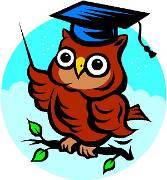 Письменная работа в тетрадях (САМОСТОЯТЕЛЬНО)
.
№ 614. Выполните умножение:
а) 2х3 – 14х2  - 6х
б) -20b4 + 12b3  + 8b2
№ 617. Выполните умножение: (У ДОСКИ)
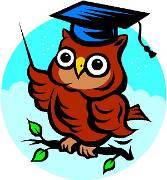 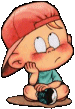 Повторить правило (п. 27),
 решить задание  № 620 (а, б).
ИТОГ     УРОКА
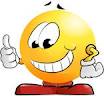 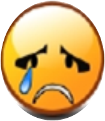 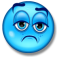 Было скучно
Мне грустно, я не всё усвоил (а)
Мне понравилось, я доволен собой.
Интересно ли было на уроке, почему?